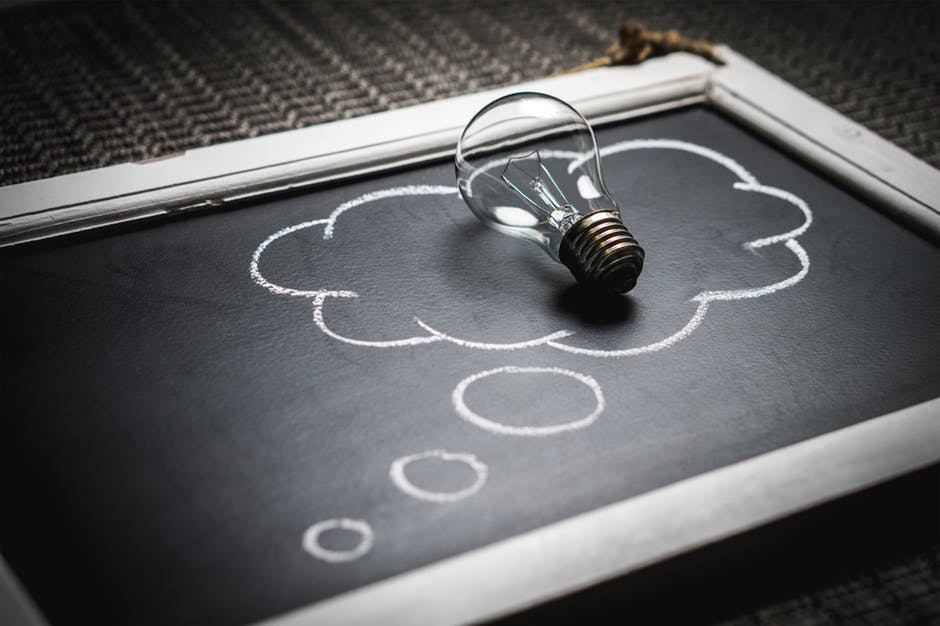 What’s The Wise Choice?
Scriptural Guidelines for Good Judgment
Never Argue Over Opinions (1-4)
Never Violate Your Conscience (5-9, 22-23)
Truly Leave it in God’s Hands (10-12)
Understand When Rights Turn Wrong (13-21)
Pursue What Makes for Peace (19)
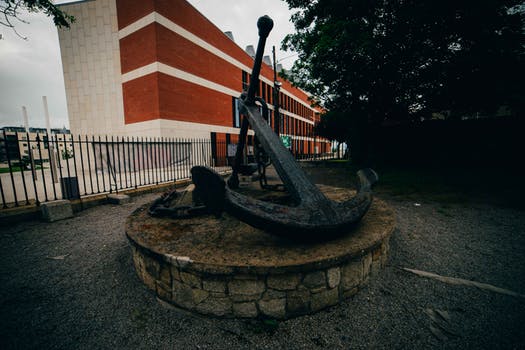 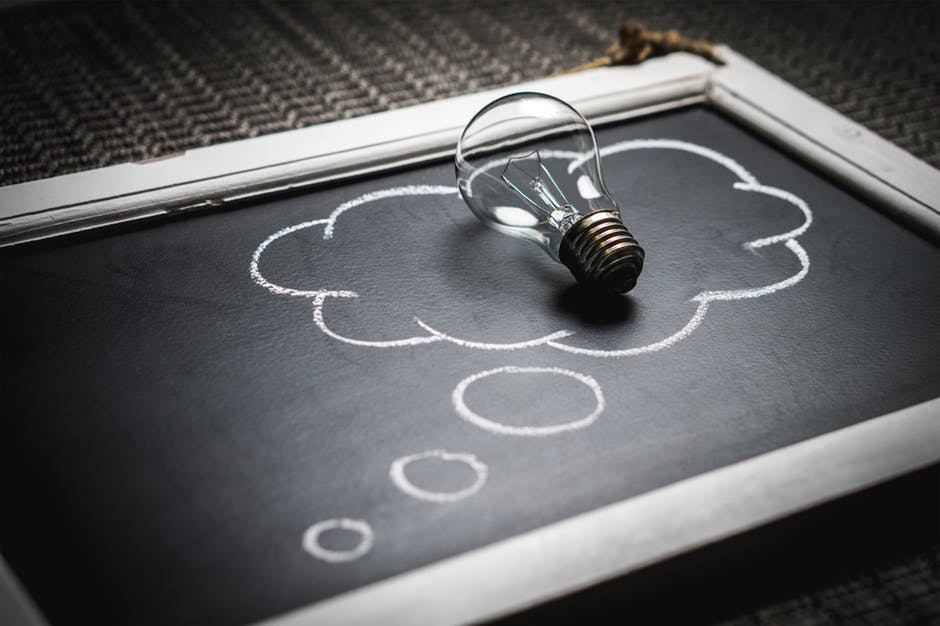 Avoid Pendulum Swings
Don’t Look for Exceptions
Seek Out Wisdom/Experience
Give Some Attention to Numbers
Practice Brutal Self Honesty
Look For Patterns